Все мы родом из этой школы
МБОУ СОШ №57
имени В.Х.Хохрякова г.Пензы
Наша школа самая любимая
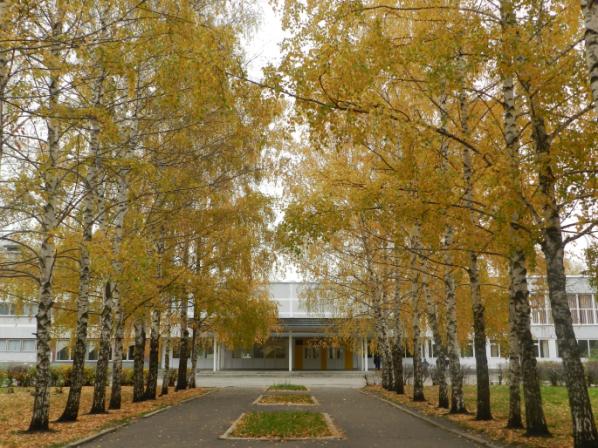 Колыбель надежды и добра…
Школьное братство«Город  старших Мастеров»
«Не стой за спиной – 
                             Все в твоих руках!»

Дата создания:   7 февраля 2015г.

Вся гордость учителя в учениках, 
в росте посеянных им семян.                                           Менделеев Дмитрий Иванович
Настоящие мастера своего дела
Испуганова Светлана Сергеевна
                     Выпуск 2004г.
                 Лидер школьного братства
                Учитель физической культуры 
                  МБОУ СОШ №57 





     

Верить в себя и следовать своим мечтам, любить 
детей и быть преданной им.
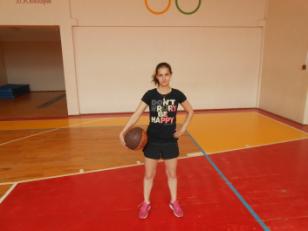 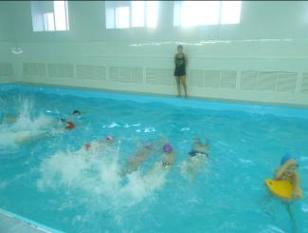 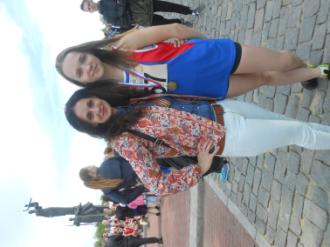 Настоящие мастера своего дела
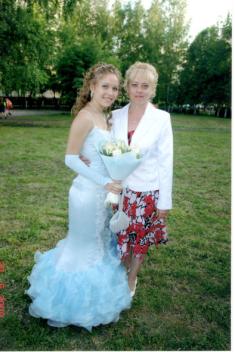 Аравина Наталья Николаевна
Школьные годы: 1978 – 1980, 1982 - 1983
Заместитель директора по УВР
МБОУ СОШ №57 имени В.Х.Хохрякова







Когда человек не знает, к какой пристани он держит путь, для него ни один ветер не будет попутным -  стараюсь учиться всегда и везде.
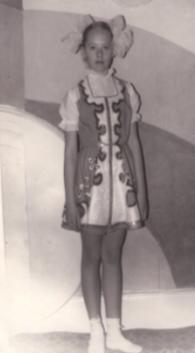 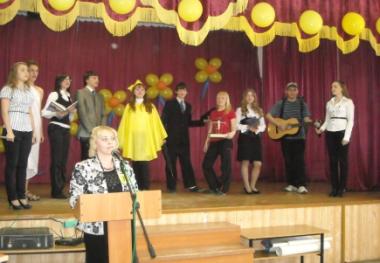 Настоящие мастера своего дела
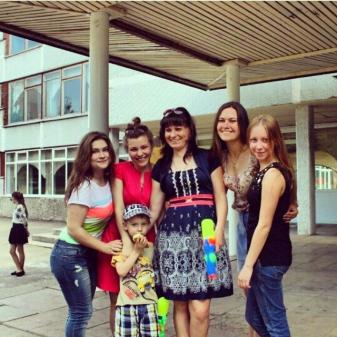 Лыжкова Марина Владимировна
Выпуск 2000
учитель истории 
МБОУ СОШ №57 имени В.Х.Хохрякова










Секрет успешного воспитания 
лежит в уважении к ученику.
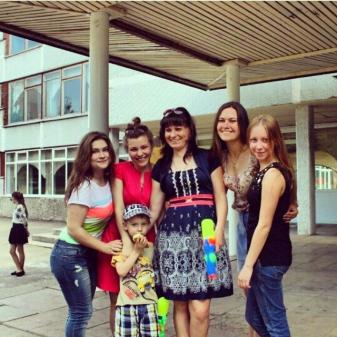 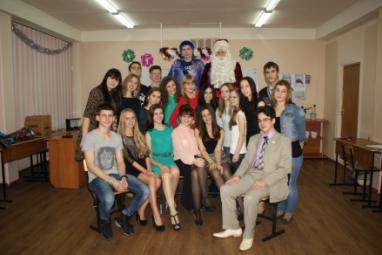 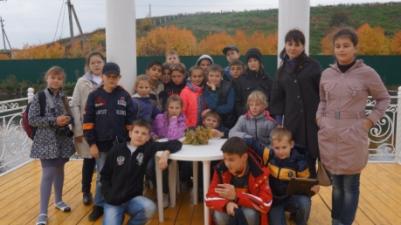 Настоящие мастера своего дела
Лапин Алексей
Выпуск 2003
ООО «Колибри»
Победитель конкурса 
«Лучший Дед Мороз России»
(2011, 2013)
2014 г. - победитель 
международного конкурса 
Дедов Морозов
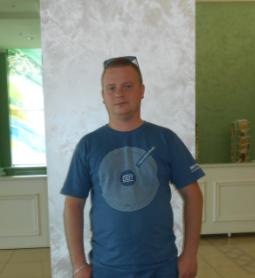 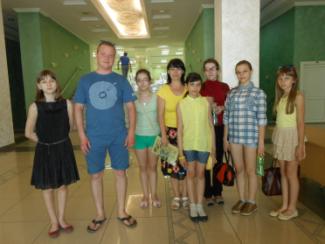 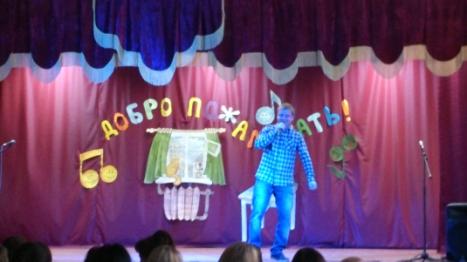 Лапин Алексей – любимый Дед Мороз учащихся нашей школы!
Настоящие мастера своего дела
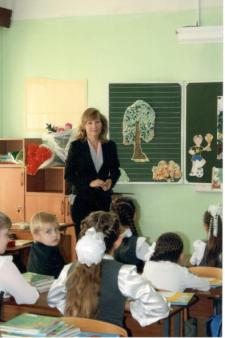 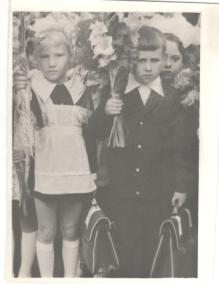 Гурова Инна Алексеевна
Выпуск 1987
Учитель начальных классов
МБОУ СОШ №57 имени В.Х.Хохрякова
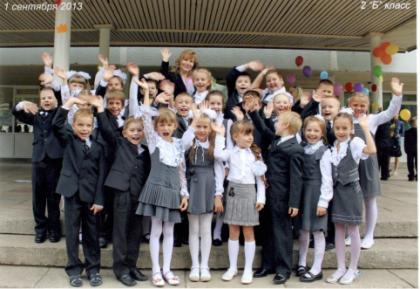 Сделать детей хорошими, значит сделать детей счастливыми
Логинова Наталья (выпуск 2002) – мама ученика 2в Проворнова Вадима, активный помощник в подготовке всех школьных праздниковГорюнова Юлия    (выпуск 2000) – лаборант МБОУ СОШ №57 им.В.Х.Хохрякова, участник всех школьных мероприятий
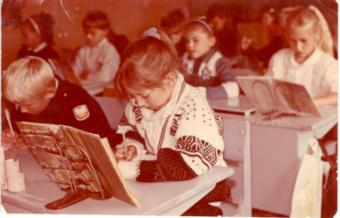 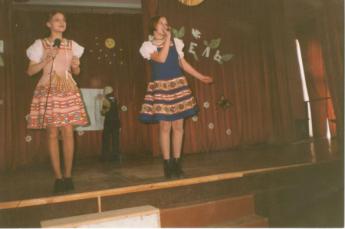 Школа – колыбель талантовВыпускники и учащиеся вместе на школьной сцене!
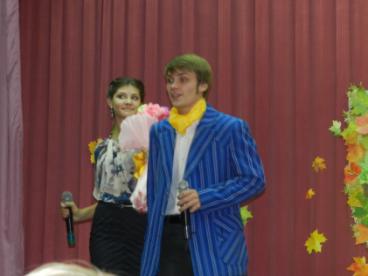 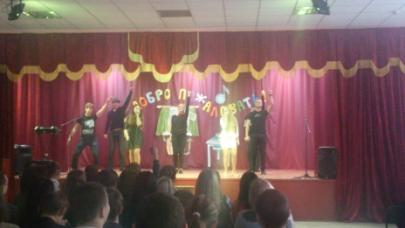 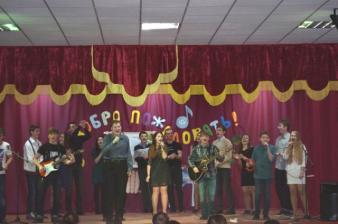 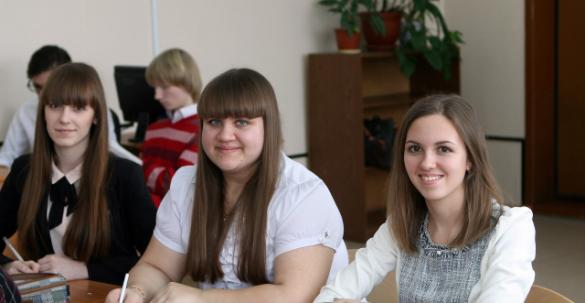 Детская организация
«Город Мастеров»
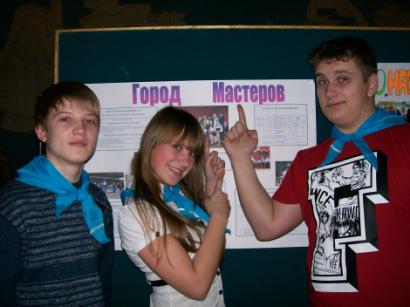 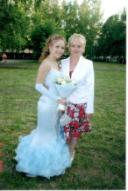 Школьное братство
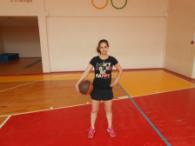 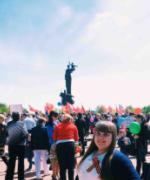 Мы ценим отважных,
 Мы любим задорных,
Мы школьною дружбой сильны!
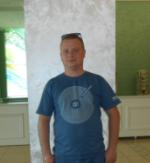 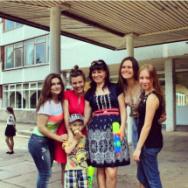 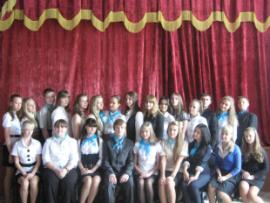 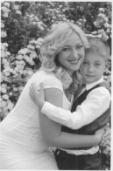 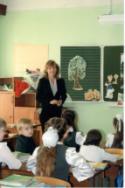 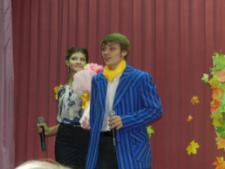 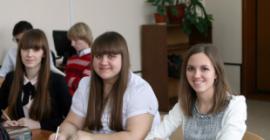 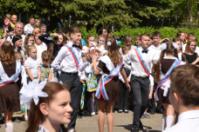